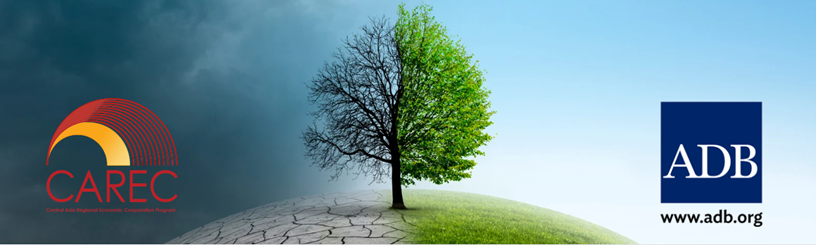 Предложение Подгруппы 1Азербайджан, Грузия, Казахстан
2-е виртуальное заседание РГК ЦАРЭС – 8 июля 2024 г.
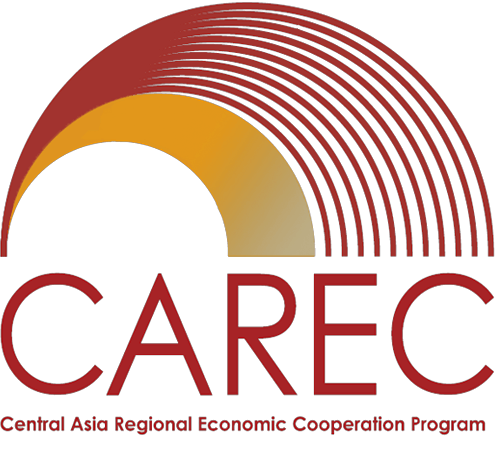 Название проекта и географический фокус
Название проекта
Региональная платформа для системы раннего предупреждения ЦАРЭС для обмена данными, информацией и знаниями

Презентация
Каха Ломашвили, Министерство охраны окружающей среды и сельского хозяйства Грузии, и Айнур Муталлимова, Министерство экологии и природных ресурсов

Предложение от:
Азербайджан, Грузия, Казахстан
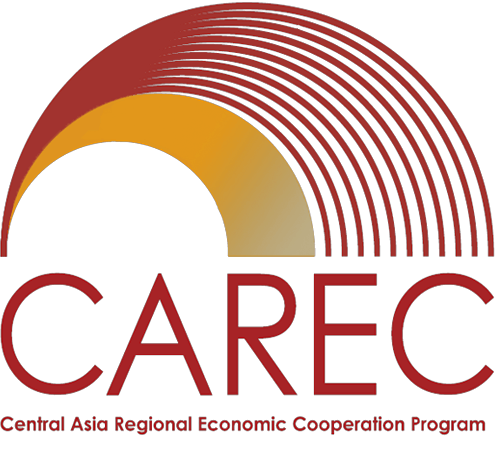 Описание проекта
Местоположение проекта / географический фокус
Региональный
Основные характеристики проекта
Региональная платформа для обмена данными, знаниями и опытом в разработке систем раннего предупреждения
Выявление общих проблем и рисков в качестве основы для разработки в будущем общего регионального подхода и политики в отношении развития систем раннего предупреждения (СРП).
Централизованный хаб для мониторинга и распространения информации о раннем предупреждении, включая потенциальные новые направления, которые существующие национальные системы раннего предупреждения не охватывают (тепловые волны, засухи)
Инициатива / декларация по созданию платформы СРП в преддверии КС29; приверженность и готовность Азербайджана разместить у себя Центр РП ЦАРЭС
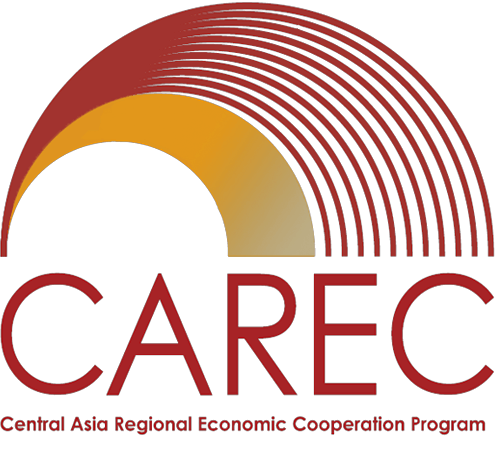 Почему это важно в качестве проекта ЦАРЭС?
Региональная платформа, на которой государства региона могут поделиться своими подходами и шагами, а также рассказать о проблемах, с которыми они столкнулись, и о том, как они преодолевали эти проблемы при разработке национальных систем раннего предупреждения.

Потенциальный инструмент с необходимой технической и финансовой поддержкой для расширения существующих национальных систем раннего предупреждения.

Повышенная готовность к изменению климата, укрепление сотрудничества между странами ЦАРЭС, наращивание потенциала, расширение знаний
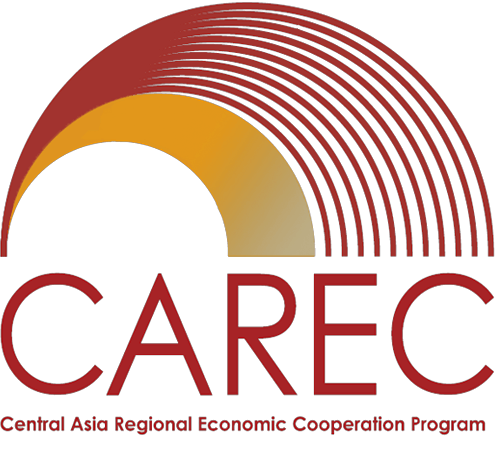 Название проекта и географический фокус
Название проекта
Региональная политика ЦАРЭС по адаптации горных экосистем

Презентация
Каха Ломашвили, Министерство охраны окружающей среды и сельского хозяйства Грузии

Предложение от:
Азербайджан, Грузия, Казахстан
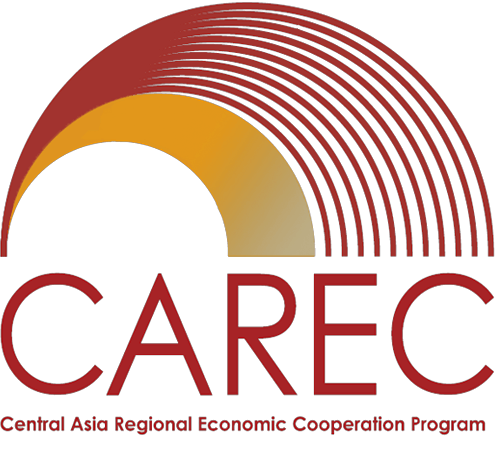 Описание проекта
Местоположение проекта / географический фокус
Региональный

Основные характеристики проекта

Выявление общих проблем и рисков;

Определение областей для технической помощи/научных разработок и исследований, и на основе полученной информации/анализа, разработка общей политики или, по крайней мере, конкретных региональных мероприятий.
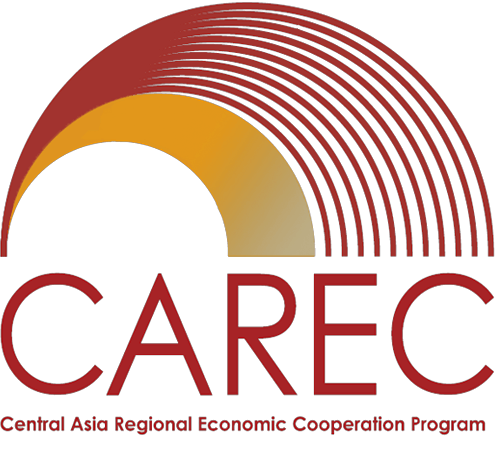 Почему это важно в качестве проекта ЦАРЭС?
Поскольку все члены ЦАРЭС являются горными странами, а адаптация к изменению климата является одним из приоритетных направлений деятельности организаций, общая политика по адаптации горных экосистем может быть выгодна для всех;

Потенциально, лучший сценарий – разработка общей Политики адаптации горных экосистем ЦАРЭС. Если это невозможно, разработка общерегиональных проектов по содействию адаптации горных экосистем.